Cassville  Riverwalk
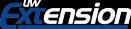 Grant County
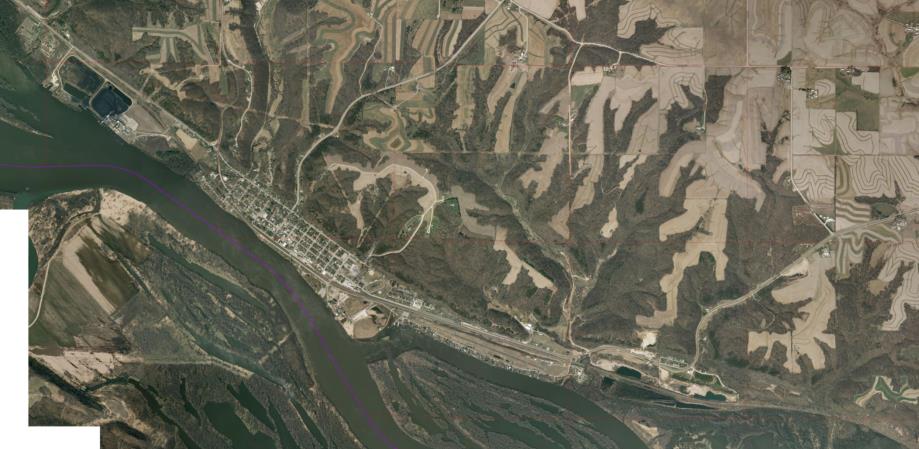 Cassville  Riverwalk
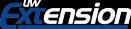 Grant County
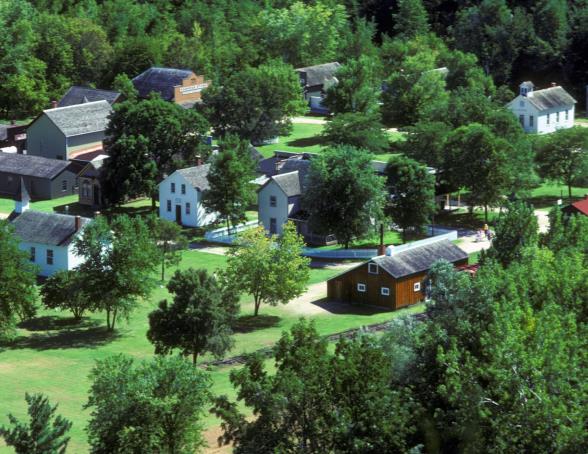 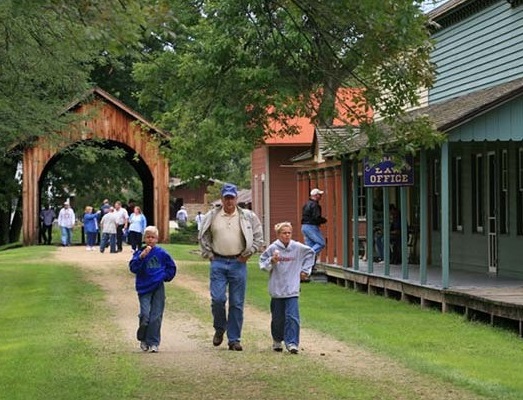 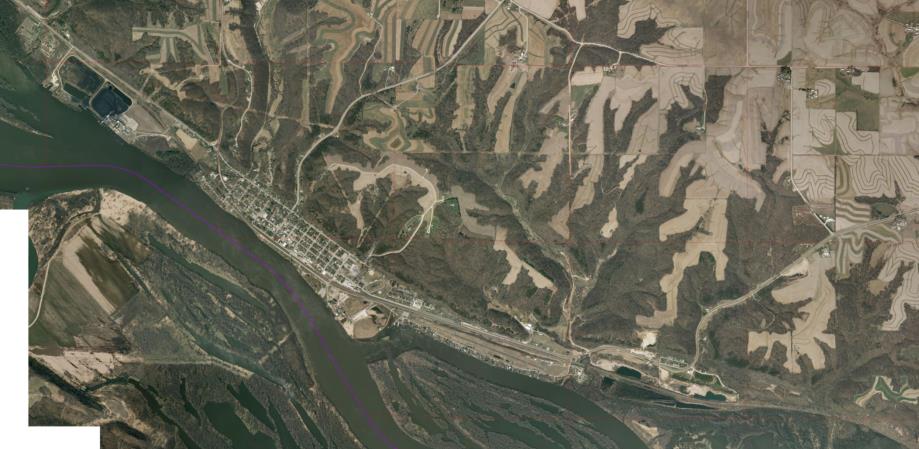 Cassville  Riverwalk
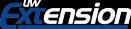 Grant County
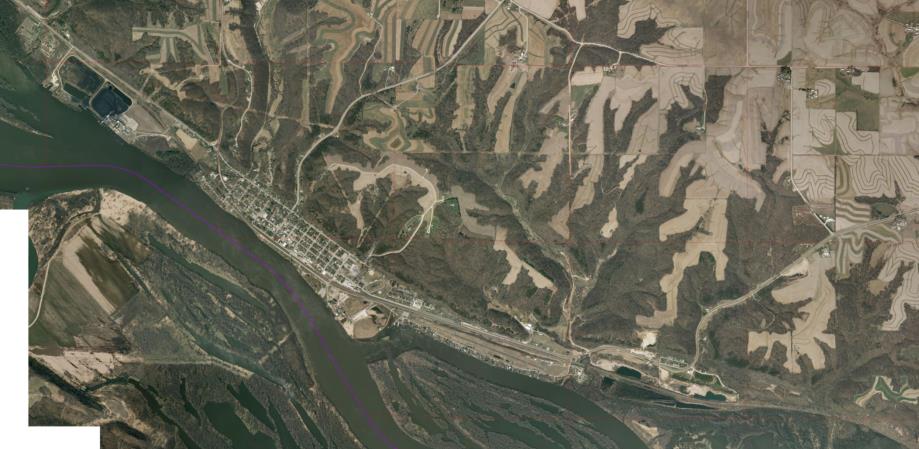 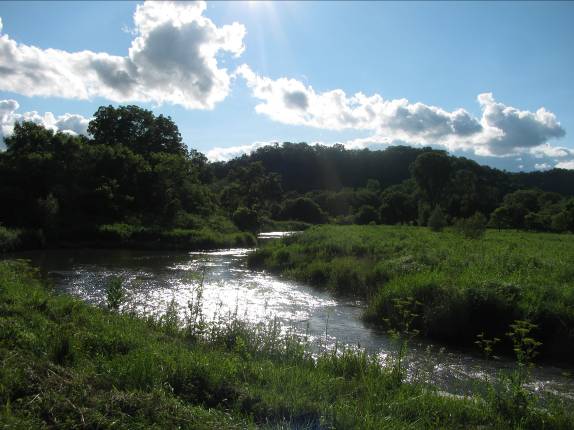 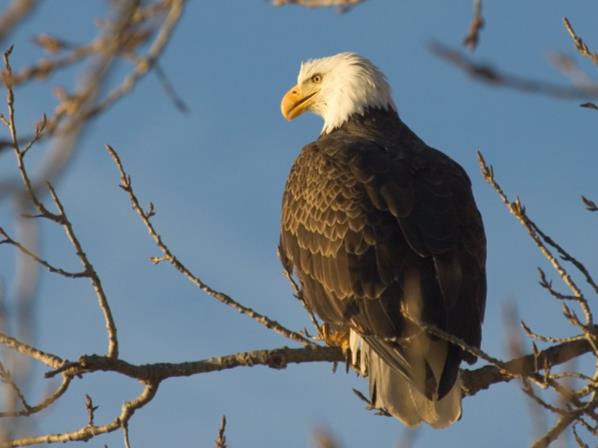 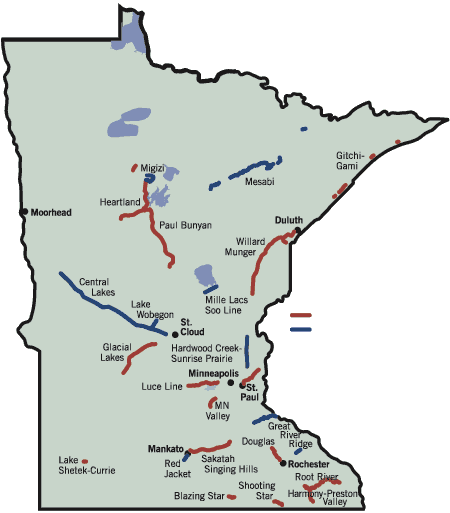 Cassville  Riverwalk
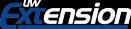 Grant County
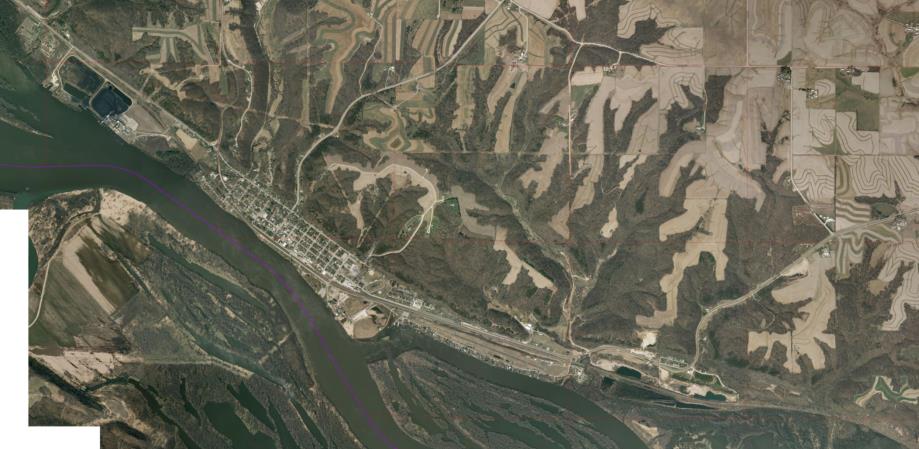 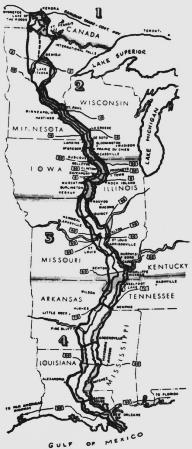 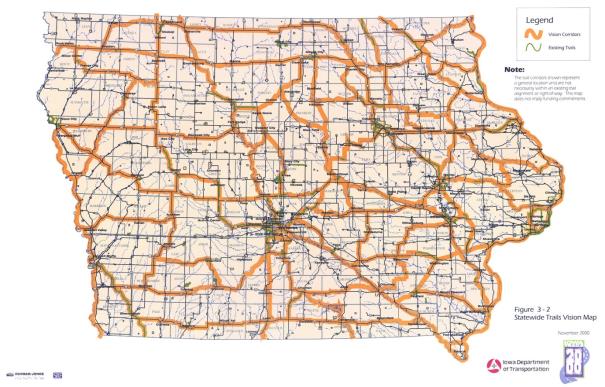 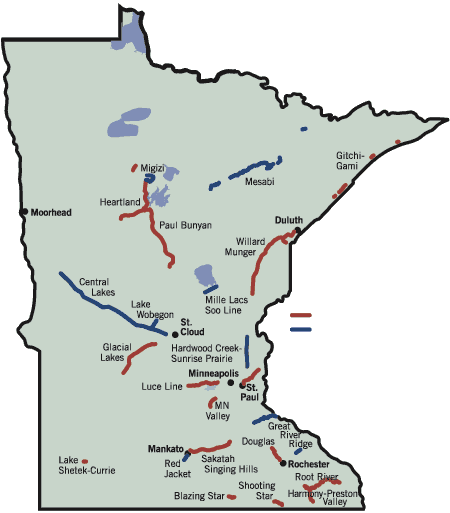 Cassville  Riverwalk
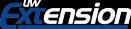 Grant County
Lanesboro, MN   Population 754
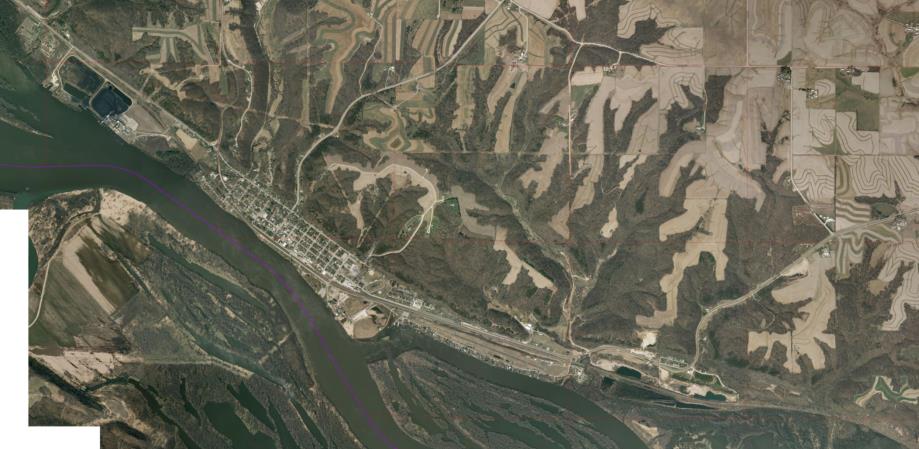 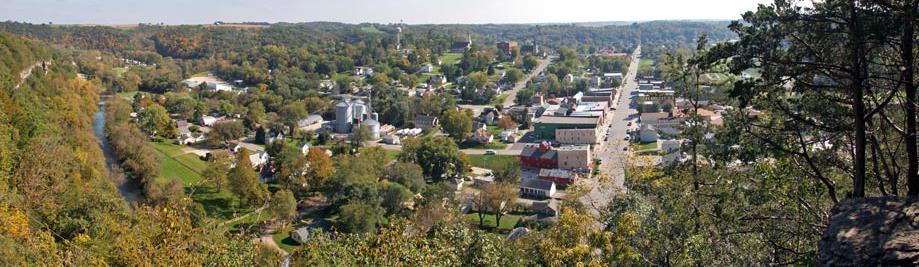 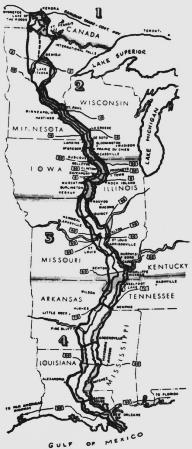 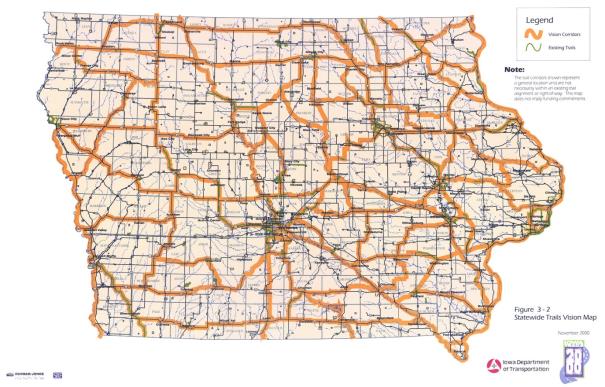 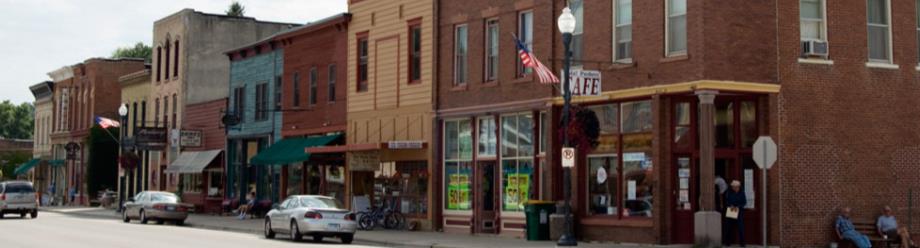 2014 Smithsonian Top-10 Best Small Towns to Visit in USA
Cassville  Riverwalk
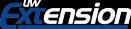 Grant County
Lanesboro, MN   Population 754
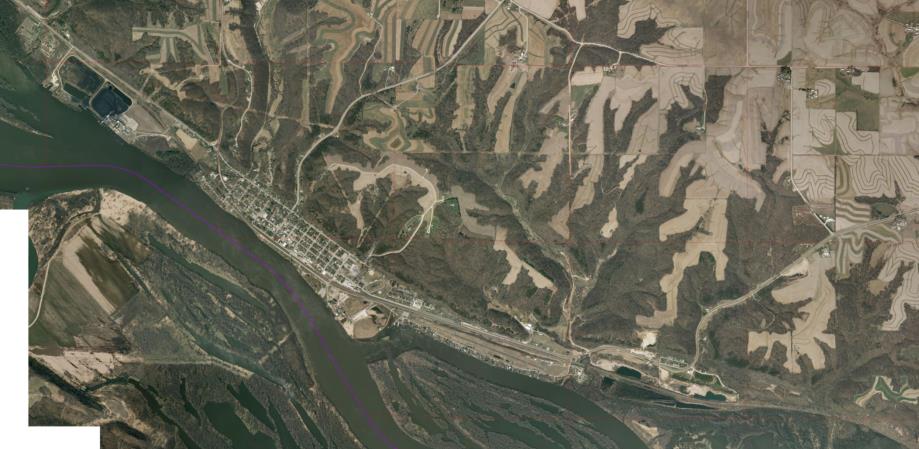 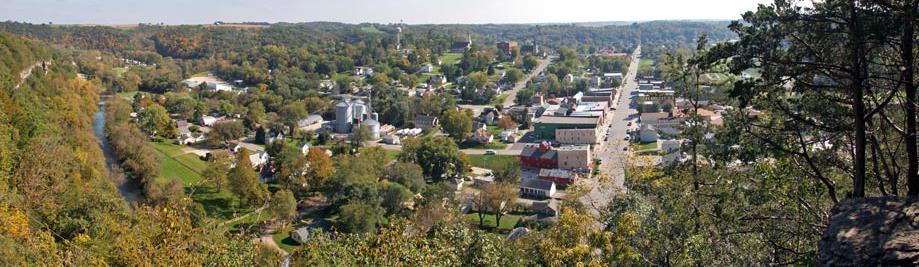 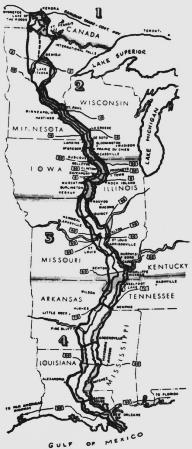 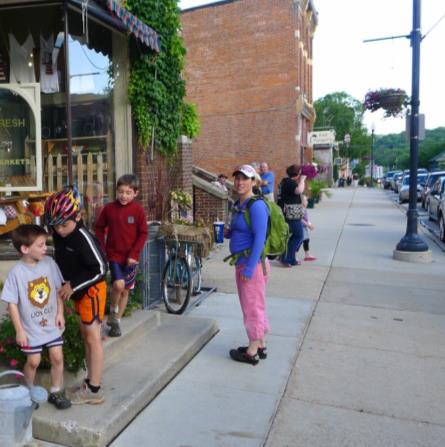 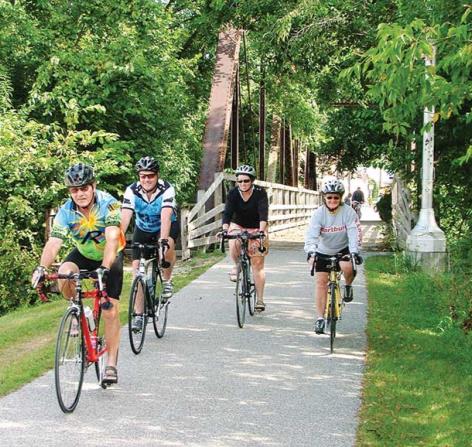 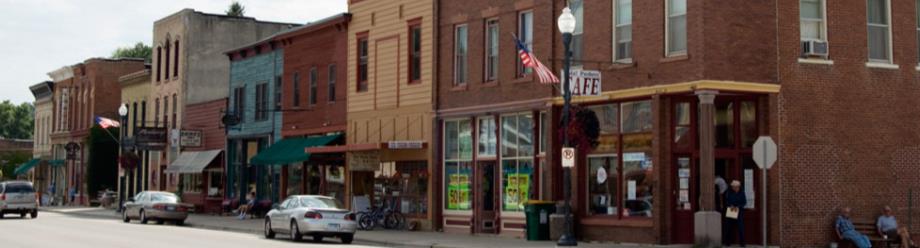 2014 Smithsonian Top-10 Best Small Towns to Visit in USA
Cassville  Riverwalk
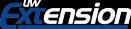 Grant County
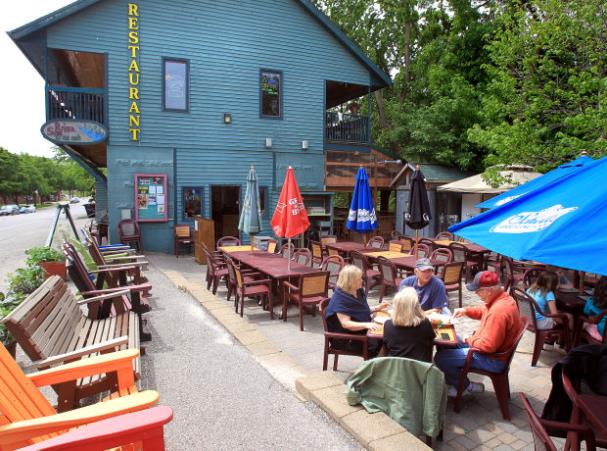 Lanesboro, MN   Population 754
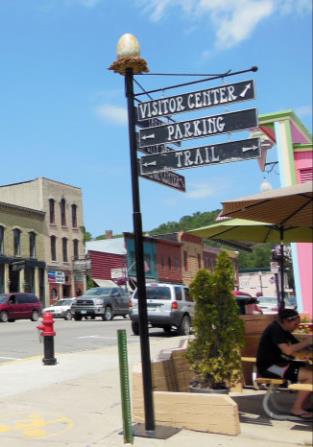 2014 Smithsonian Top-10 Best Small Towns to Visit in USA
Cassville  Riverwalk
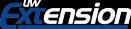 Grant County
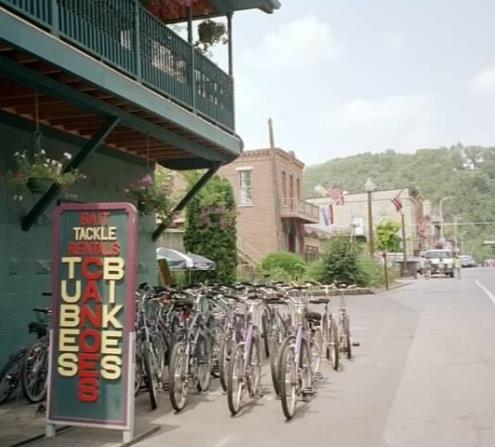 Lanesboro, MN   Population 754
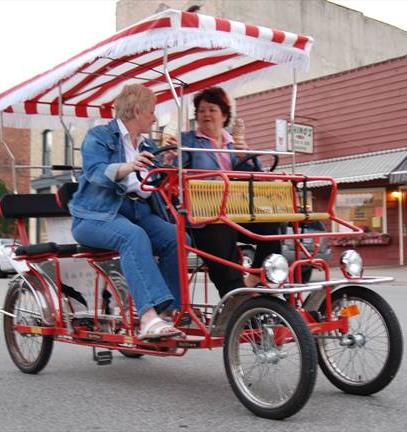 2014 Smithsonian Top-10 Best Small Towns to Visit in USA
Cassville  Riverwalk
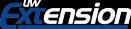 Grant County
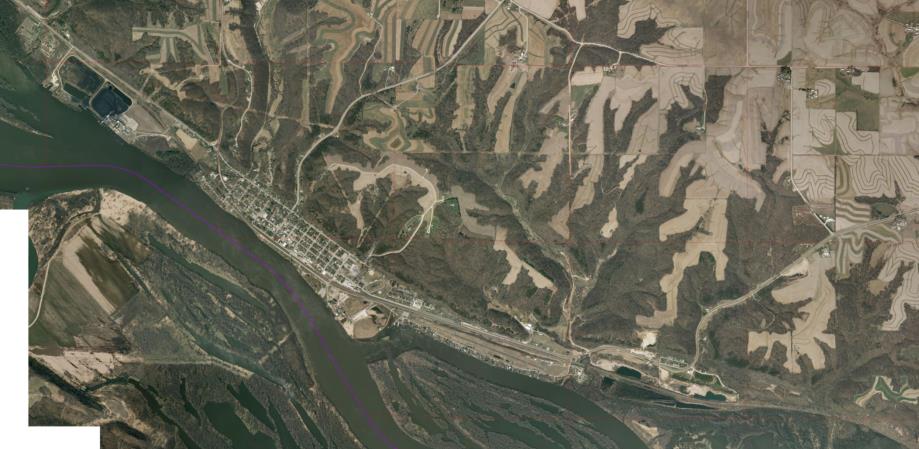 Cassville  Riverwalk
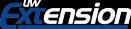 Grant County
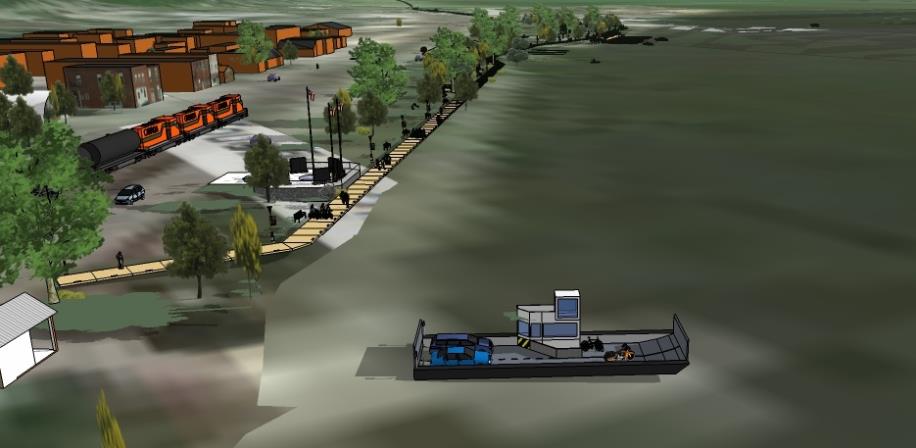 Cassville  Riverwalk
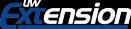 Grant County
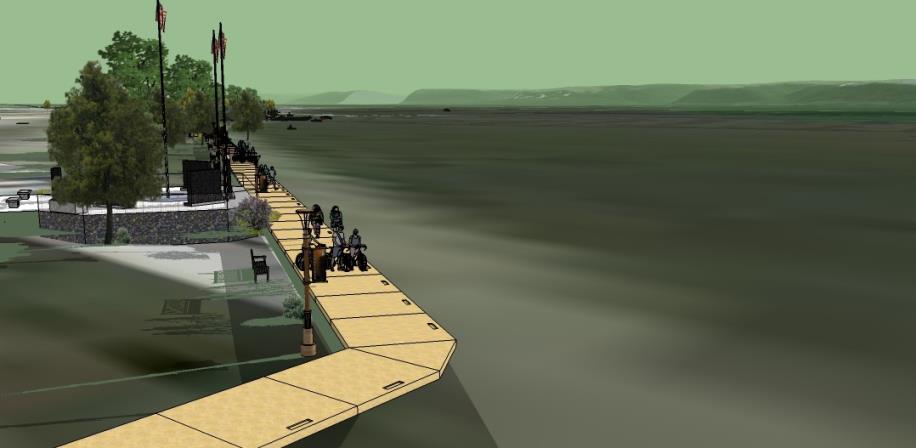 Cassville  Riverwalk
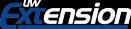 Grant County
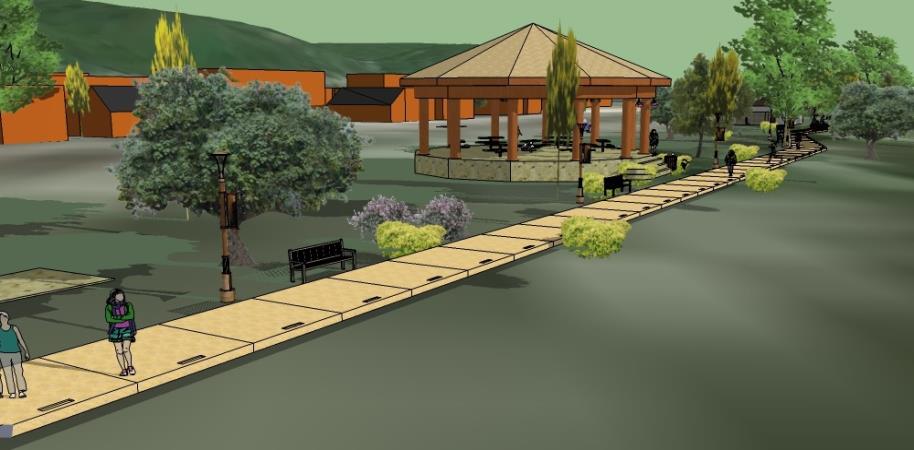 Cassville  Riverwalk
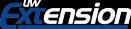 Grant County
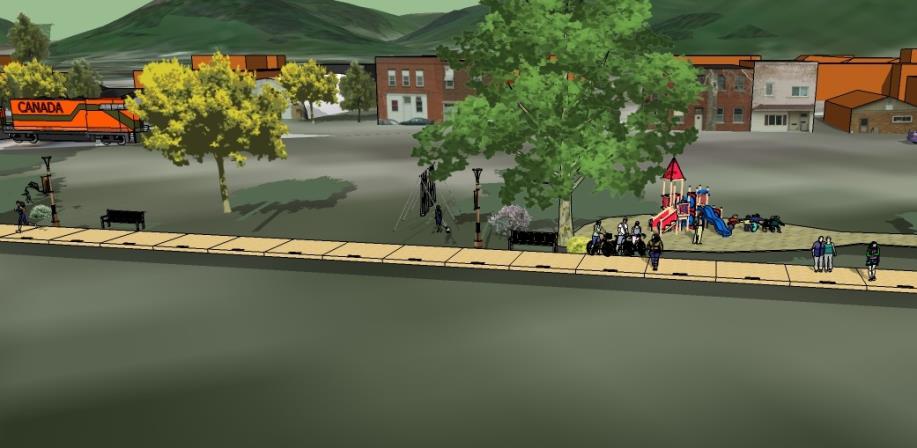 Cassville  Riverwalk
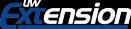 Grant County
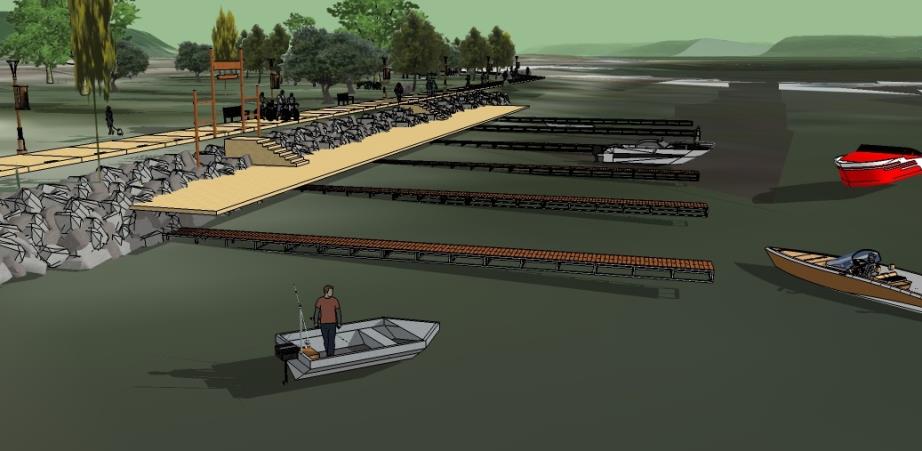 Cassville  Riverwalk
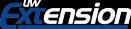 Grant County
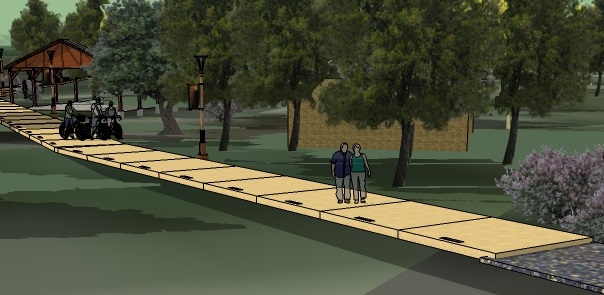 Cassville  Riverwalk
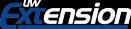 Grant County
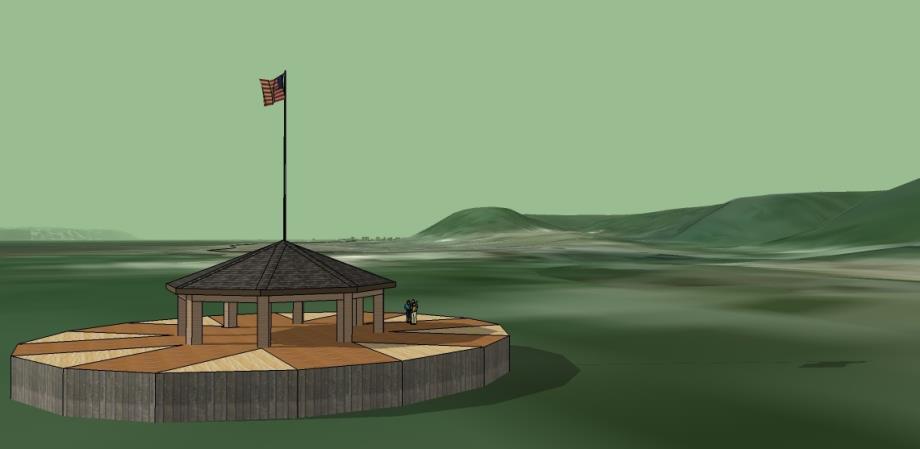 Cassville  Riverwalk
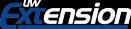 Grant County
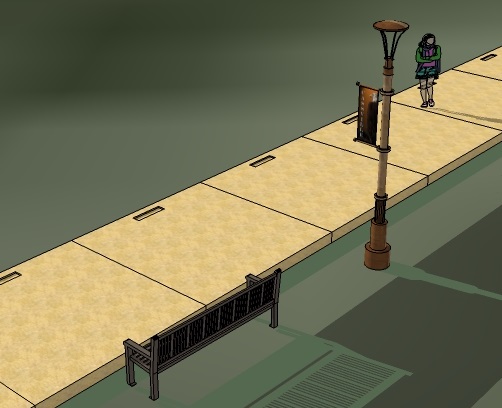 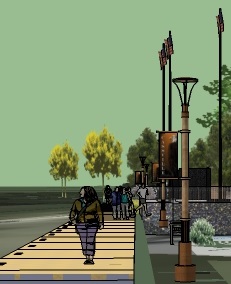